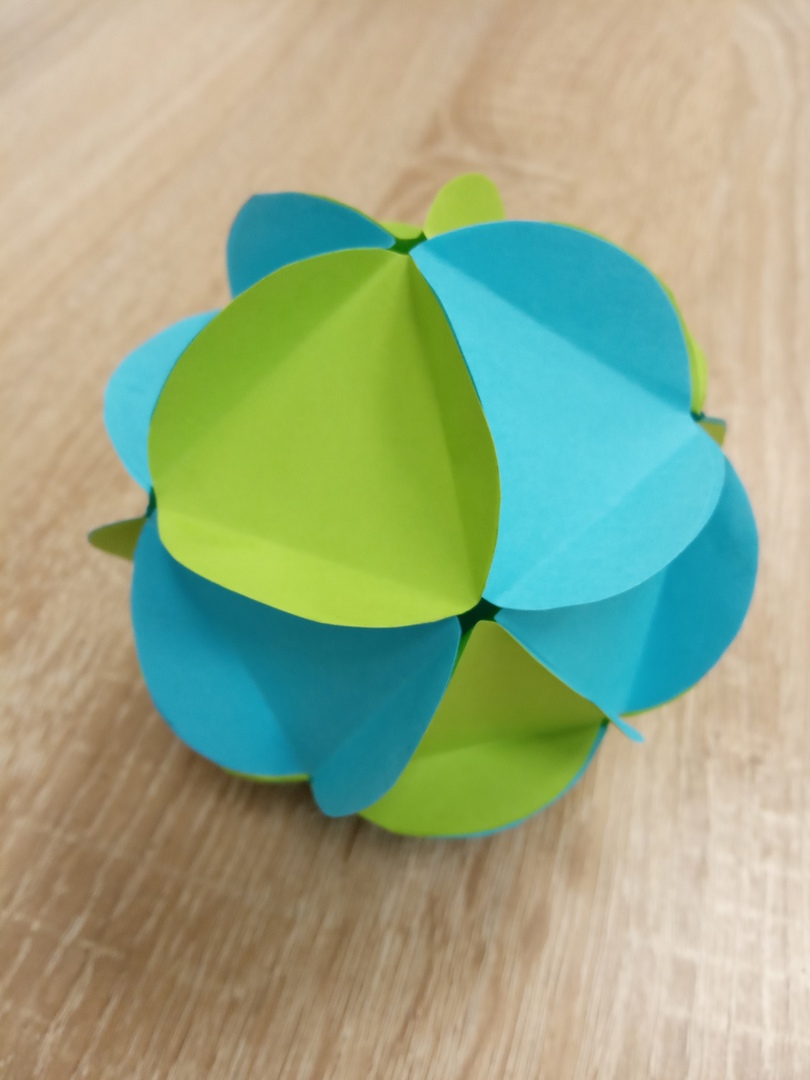 ОТ МАКЕТА           К ИЗДЕЛИЮ 
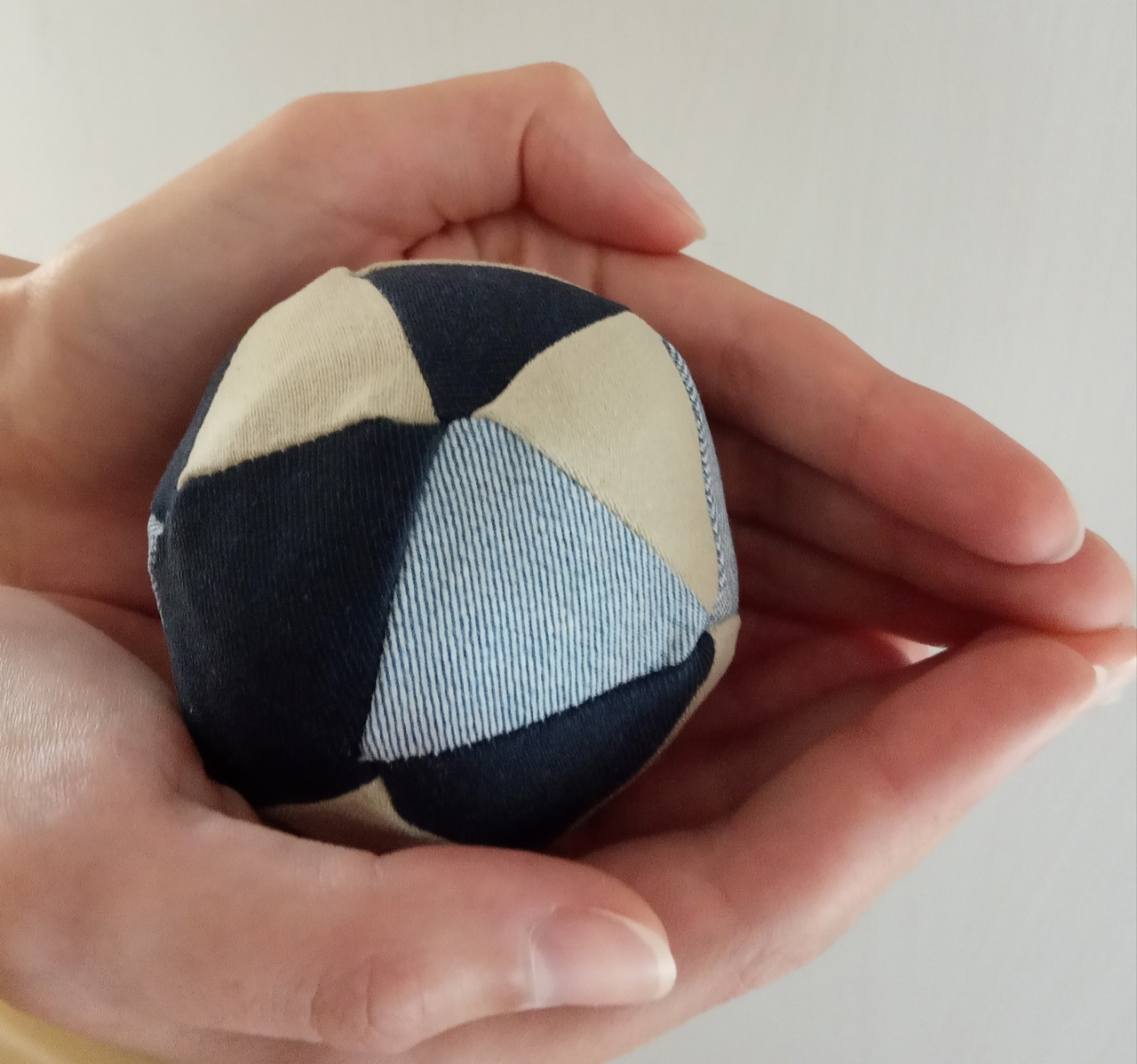 МБОУ СОШ № 17
учитель технологии
Бойкова Е.Н.  2023г.
г. Тверь
Материалы и инструменты: 
бумага, клей, 
ножницы, карандаш.
2 шаблона круглой и треугольной форм.
Для изготовления макета шара необходимо вырезать 20 круглых деталей. Можно использовать разные цвета.

С помощью треугольного шаблона загнуть три стороны каждой детали.
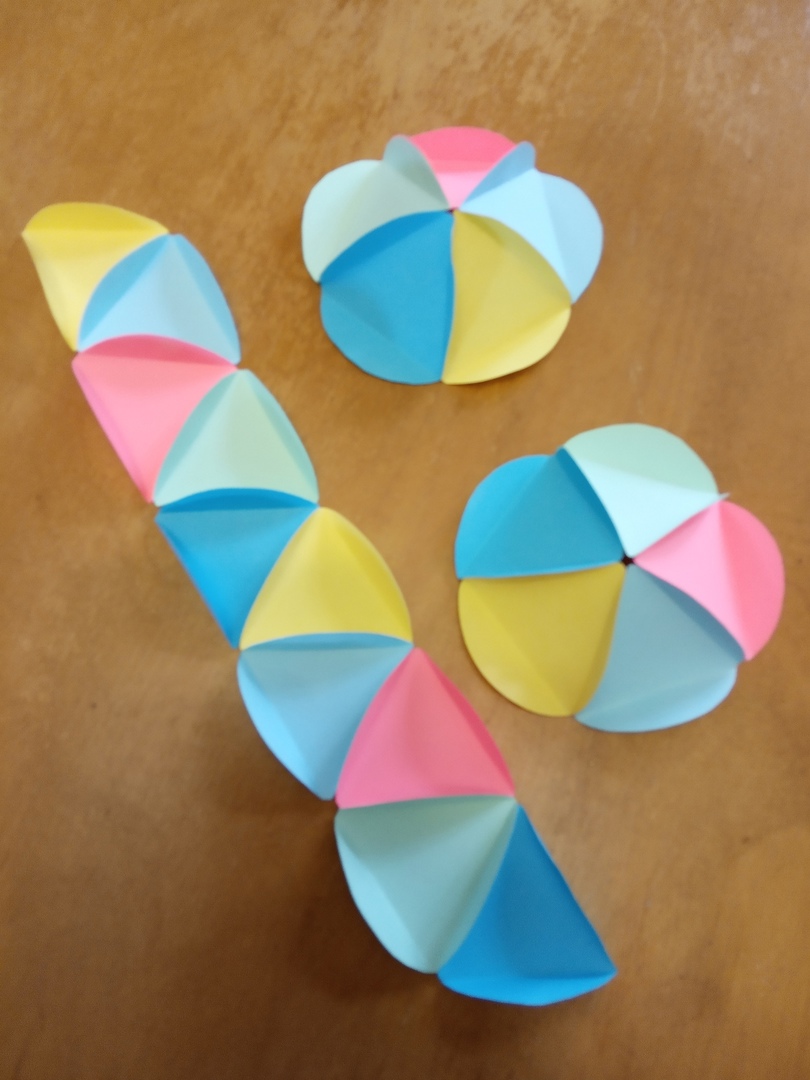 Сборка макета
*Из 5 деталей собрать верхнюю часть шара.
*Из 5 деталей собрать нижнюю часть шара.
*Из 10 деталей собрать полоску, затем соединить ее в кольцо.
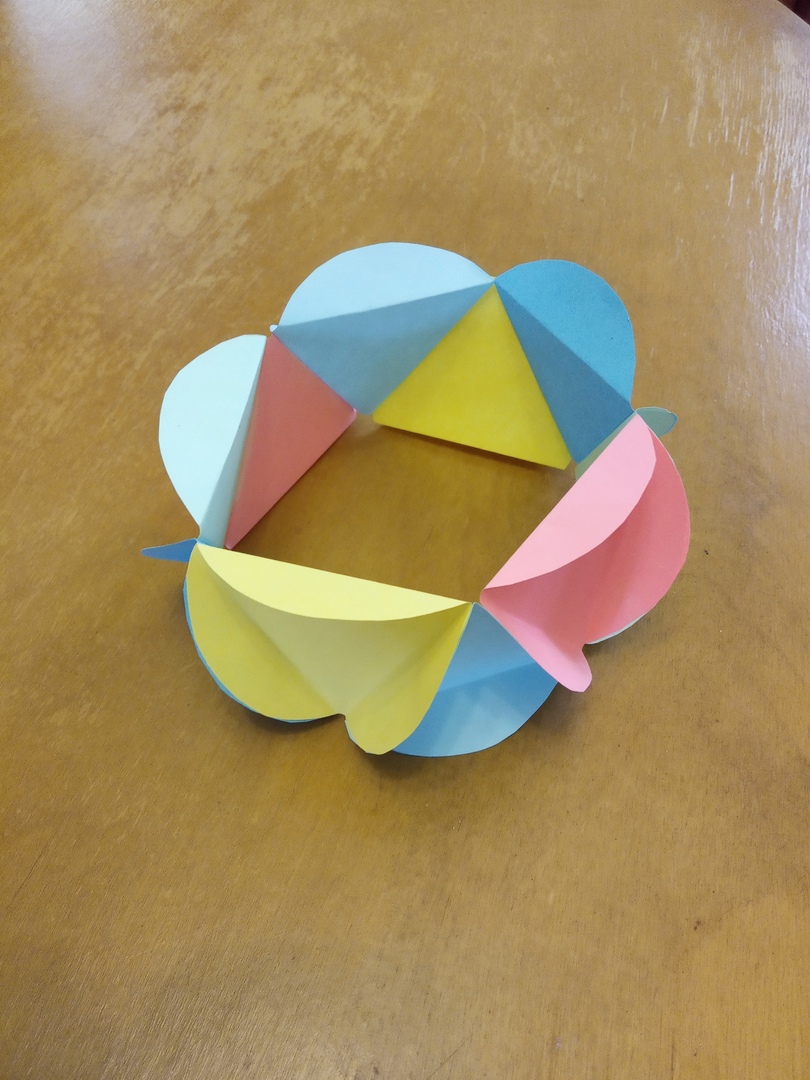 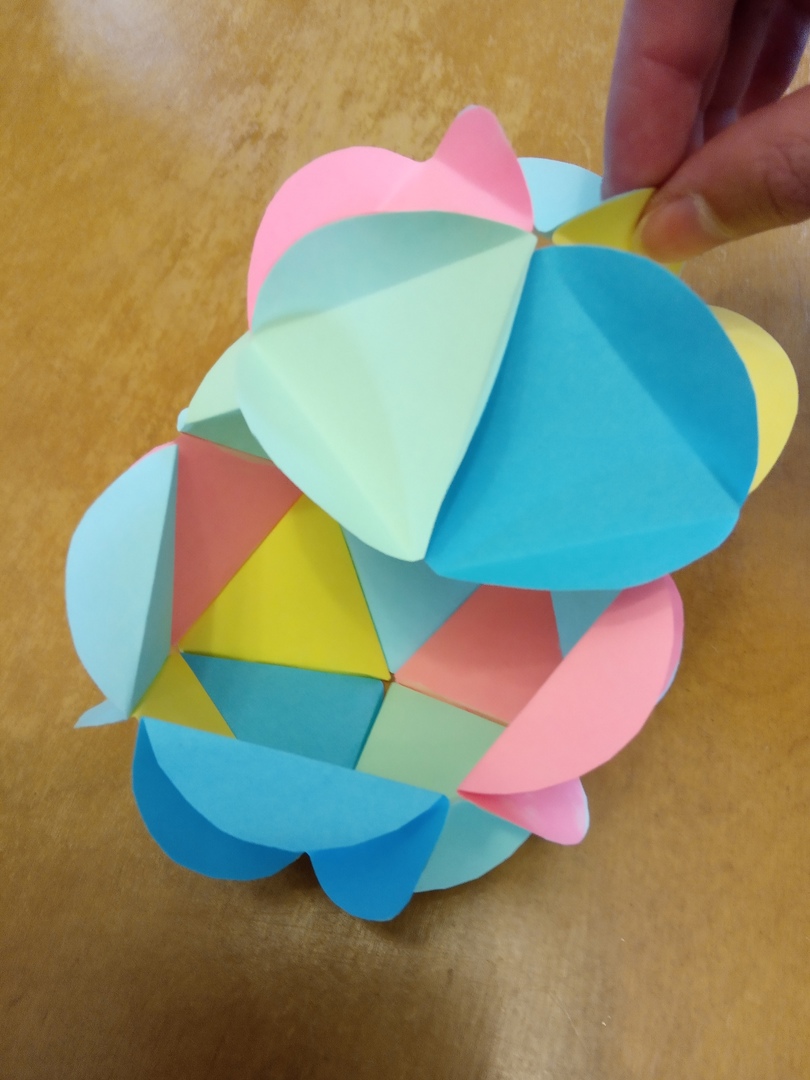 Склеить верхнюю часть из 5 деталей  
с кольцом из 10 деталей,
 затем подклеить нижнюю
 часть из 5 деталей.
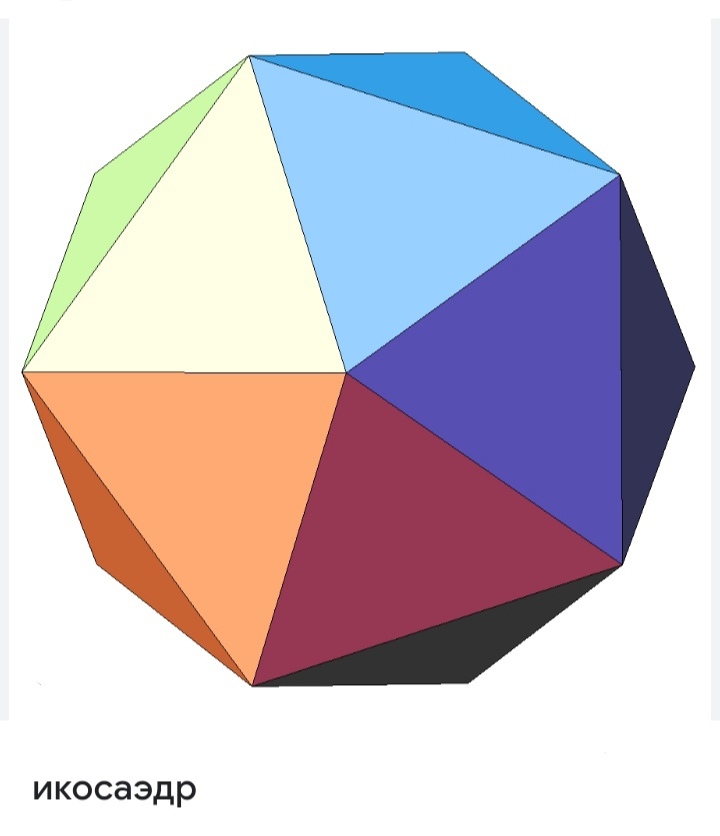 Шар-макет готов
изготовление текстильного мячика
Материалы и инструменты:
Ткань, ножницы, мел, игла, нитки, наполнитель.
2 шаблона круглой и треугольной форм.
Радиус круглого шаблона 3 см
*Выкроить 20 деталей с помощью круглого шаблона из разноцветных лоскутов ткани.
*Обвести каждую деталь с изнаночной стороны по треугольному шаблону. По данным линиям будем сшивать мячик.
Сборка мячика
*Сшить 5 деталей верхней части мячика. Детали складываются лицевыми сторонами друг к другу.
*Сшить 5 деталей нижней части мячика.
*Сшить 10 деталей в полоску и соединить в кольцо.
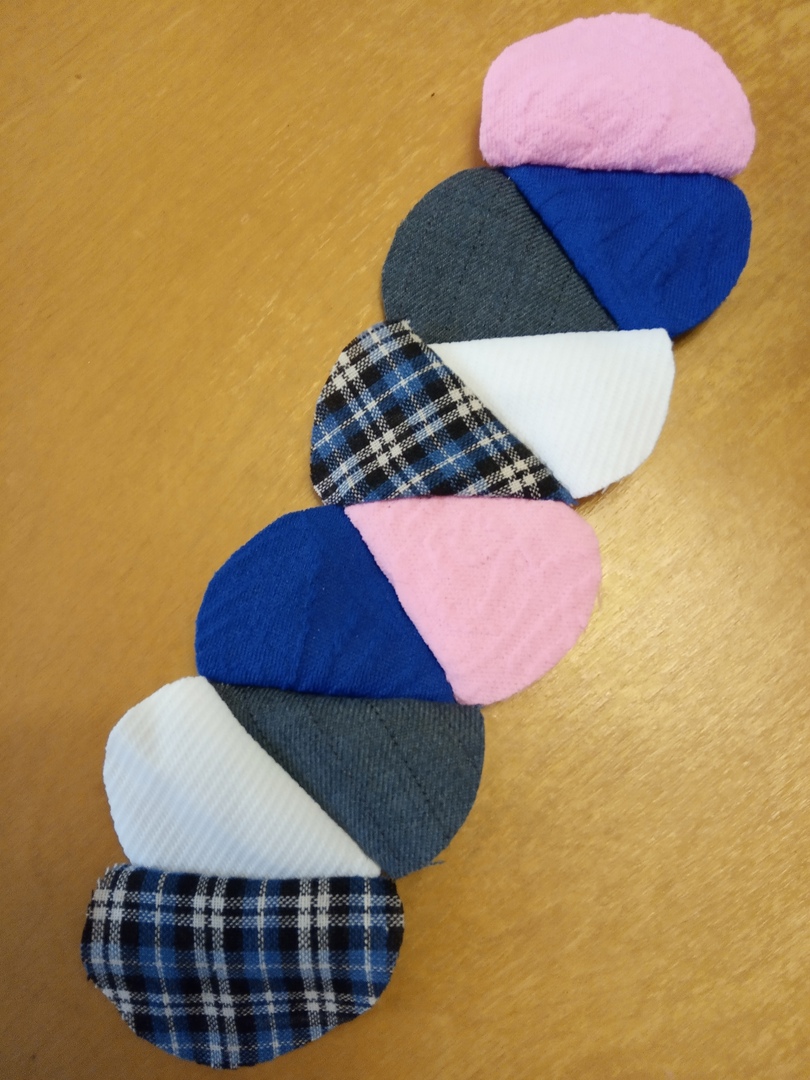 *Сшить верхнюю часть мячика и середину 

*Нижнюю часть к полученному изделию подшить не полностью, оставить отверстие для выворачивания мячика
*Вывернуть изделие

*Наполнить синтепоном

*Зашить отверстие «потайным» швом
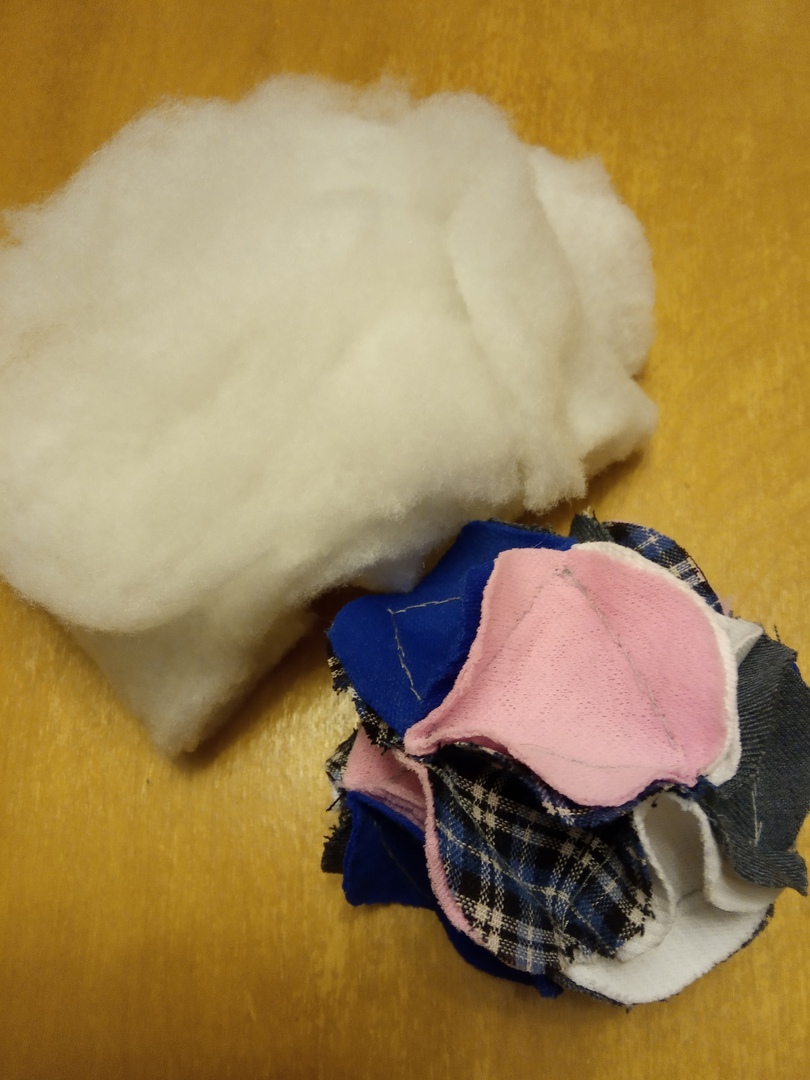 Текстильный мячик готов

На уроках технологии можно сшить такие мячики для уроков физкультуры.
Будут отличные мячики для метания!
Желаем удачи 